Les icônes usuelles
Saurez-vous les identifier ?
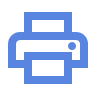 Imprimer
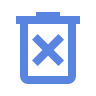 Supprimer
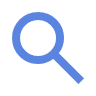 Rechercher
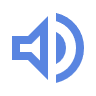 Volume
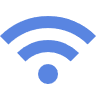 Wi-Fi
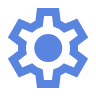 Options, paramètres, préférences
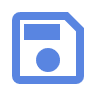 Enregistrer
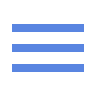 Menu
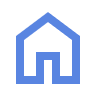 Accueil
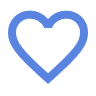 J’aime, favoris
Un peu moins connus…
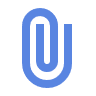 Pièce-jointe
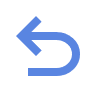 Annuler, retour en arrière
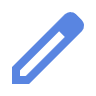 Éditer, modifier
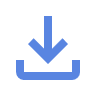 Télécharger
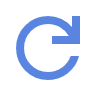 Rafraîchir
Encore moins connus…
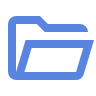 Ouvrir
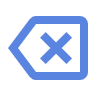 Effacer
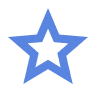 Marque-page, favoris, évaluation
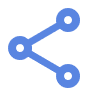 Partager
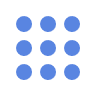 Liste des applications